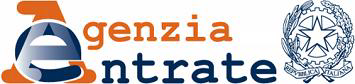 CIVIS F24
Richiesta modifica delega F24 

Osservatorio regionale 
23 novembre 2015
Il servizio CIVIS F24
Il servizio CIVIS F24 permette a cittadini e intermediari di:
chiedere la modifica dei dati della delega di pagamento modello F24; 

conoscere in tempi rapidi l’esito della lavorazione della propria istanza sempre tramite canale telematico.


Correggere a monte la gran parte degli errori generalmente commessi nella compilazione del modello F24
2
Utilizzo del servizio CIVIS F24
E’ possibile presentare la richiesta di modifica a condizione che la delega:  
risulti già acquisita nella banca dati dell’Anagrafe Tributaria;
riguardi tributi gestiti dall’Agenzia; 
sia stata presentata negli ultimi tre anni solari antecedenti l’anno della richiesta 
          
	es. entro il 2015 puoi richiedere la modifica degli F24 versato 	dopo il 1° gennaio 2012

i tributi da modificare non siano già abbinati o in corso di abbinamento
3
Dove si trova il link al servizio
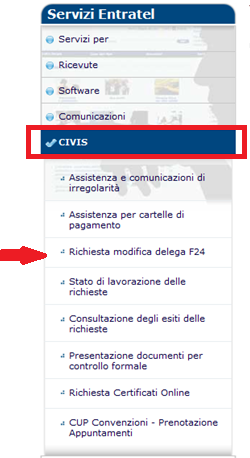 Per accedere al servizio 
CIVIS F24 è necessario essere abilitati ai servizi telematici dell’Agenzia delle entrate
4
Le fasi di CIVIS F24
Le fasi del processo sono:
 RICERCA  e VISUALIZZAZIONE della delega
 MODIFICA la delega
 INVIO della richiesta - ricezione protocollo di accettazione
 ESITO DELLA LAVORAZIONE

 Richiesta accolta
 Richiesta parzialmente accolta
 Richiesta rifiutata
 Richiesta non trattabile
Con l’indicazione delle motivazioni per cui non è stato possibile accogliere la richiesta
5
Ricerca F24 da modificare - 1
La prima operazione da compiere è la ricerca del F24 da modificare
Agli intermediari è richiesta:
l’indicazione del codice fiscale del contribuente




una dichiarazione sostitutiva ai sensi dell’art. 47 D.P.R.           445/2000
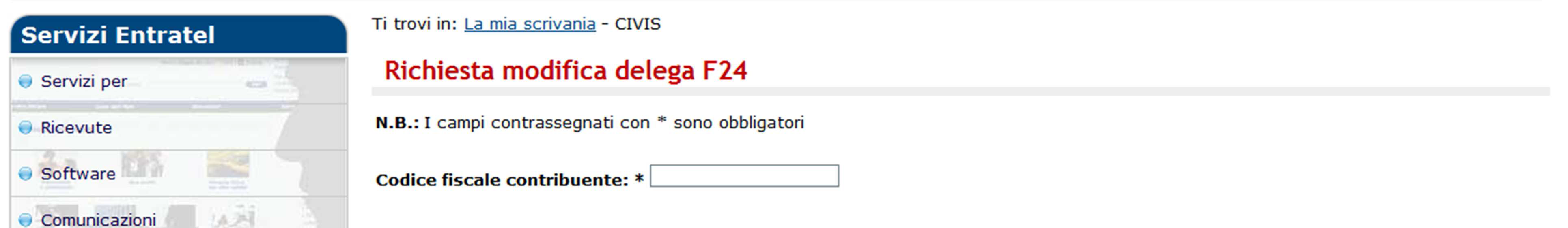 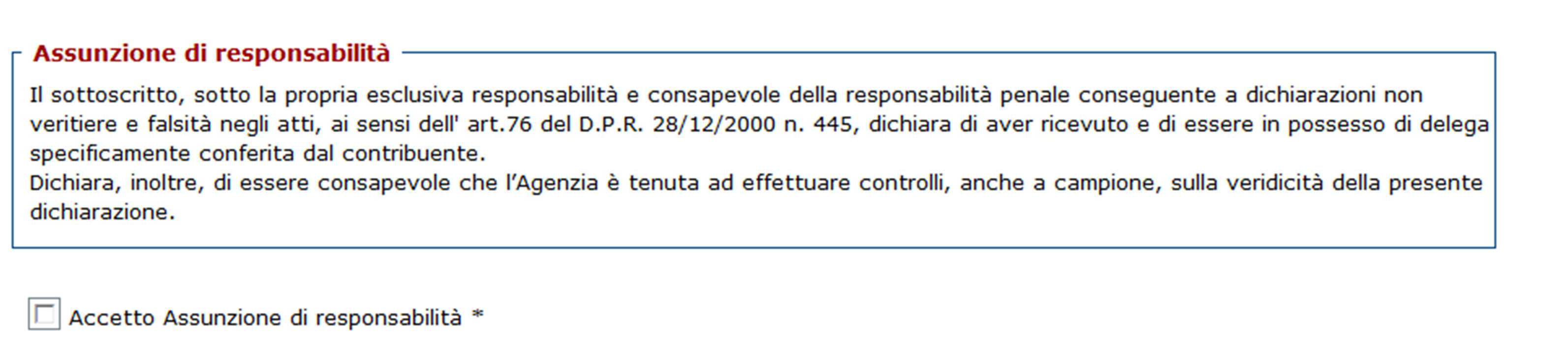 6
Ricerca F24 da modificare - 2
Per agevolare l’utente sono previsti due criteri di ricerca alternativi: 

per le deleghe inviate in modalità telematica: protocollo telematico e progressivo. Entrambi si trovano sulla ricevuta telematica rilasciata al momento dell’invio del file telematico o all’interno del Cassetto fiscale, in corrispondenza della delega che si vuole modificare 


per tutte le altre deleghe (cartecee, home banking, ecc.):
data versamento 
saldo delega
codice ente: codice dell’ente presso il quale è stata presentata la delega (codice ABI, codice Agente della riscossione, codice Poste Italiane S.p.A., «99999» in caso di delega internet a saldo zero)
7
Ricerca F24 da modificare - 3
È importante sapere che la richiesta è consentita solo se, in base ai criteri di ricerca indicati, esiste una sola delega di pagamento

     









In presenza di deleghe duplicate non è possibile inserire la richiesta di modifica.
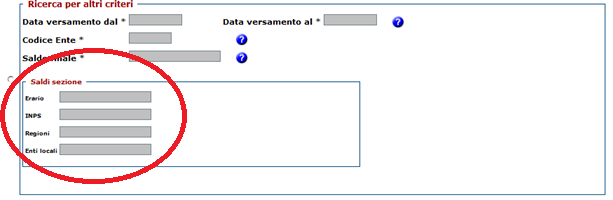 8
Visualizzazione F24 - 1
Individuato il modello da modificare, cliccando su «visualizza»
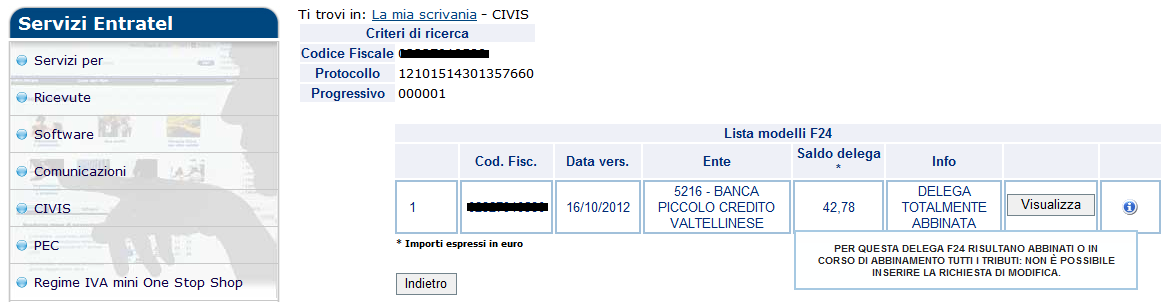 appare l’elenco dei tributi presenti in delega
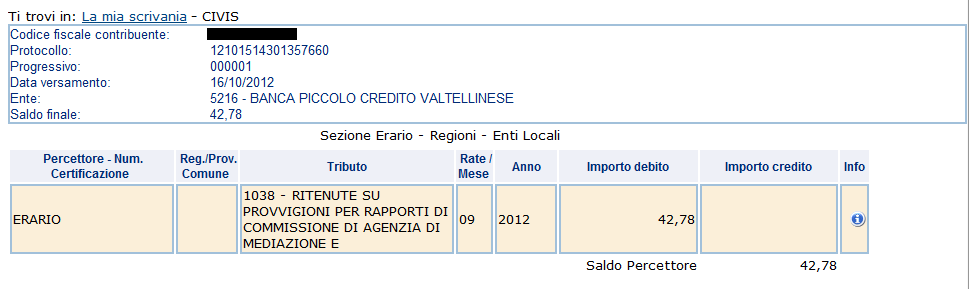 9
Visualizzazione F24 - 2
In relazione alla stessa delega è possibile inoltrare più di una richiesta di modifica, ma solo se la richiesta precedente è stata già lavorata.

Un messaggio comunica all’utente la presenza di una richiesta non ancora conclusa.
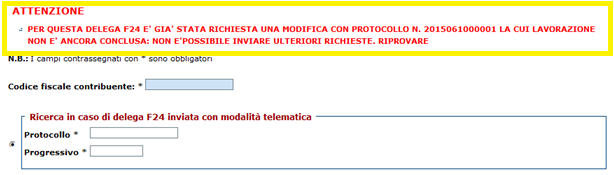 10
Visualizzazione F24 - 3
Per modificare la delega F24, si clicca su «modifica»
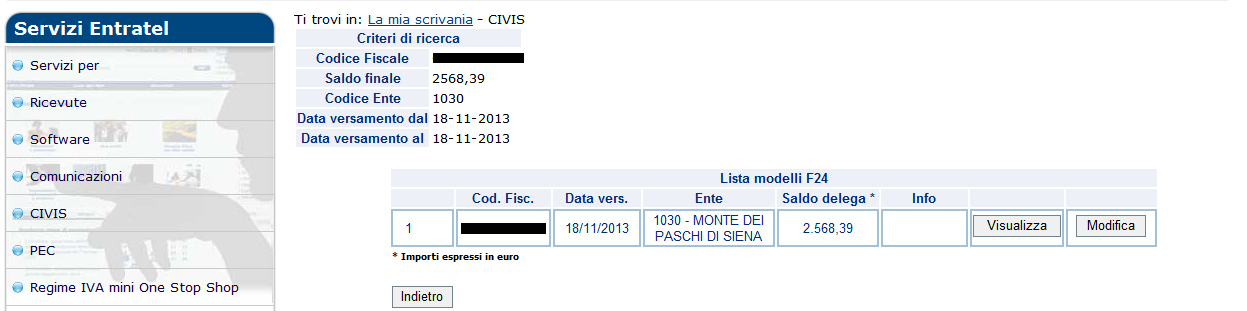 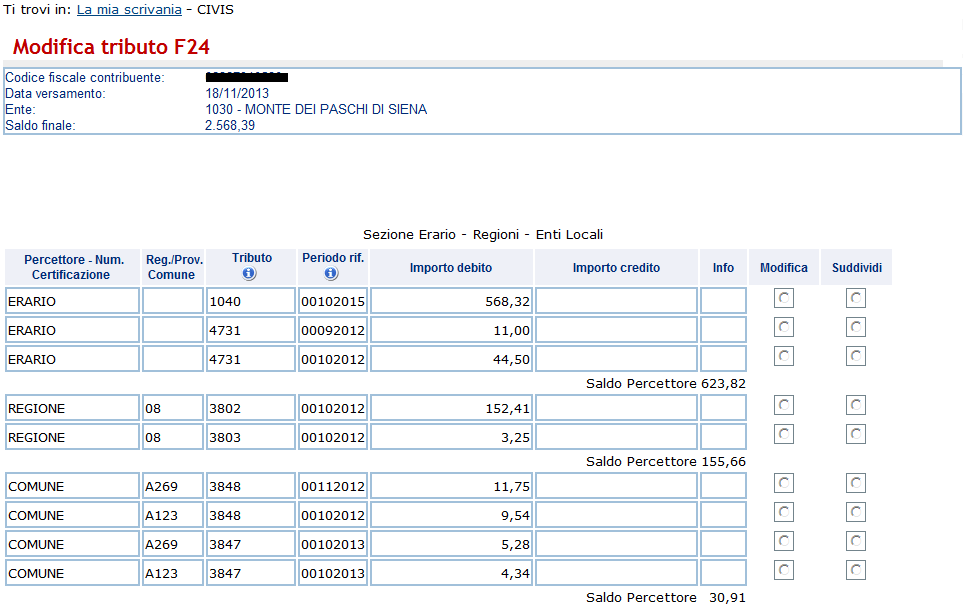 11
Scelta dell’operazione
Le operazioni possibili sono: modifica e suddividi
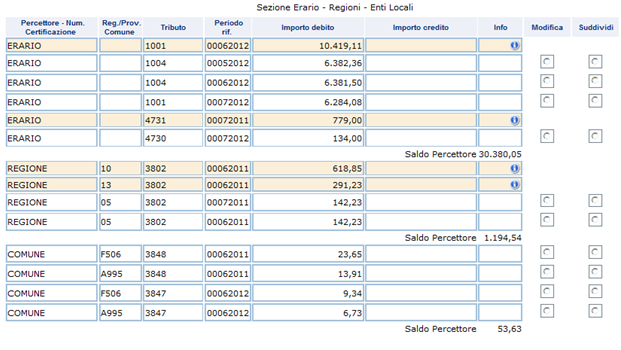 12
Opzione «modifica» tributo - 1
E’ possibile modificare solo i tributi gestiti dall’Agenzia. 

Sono pertanto esclusi:
i contributi/tributi delle sezioni INPS e altri enti previdenziali e assistenziali, 




i tributi della sezione IMU e altri enti locali.
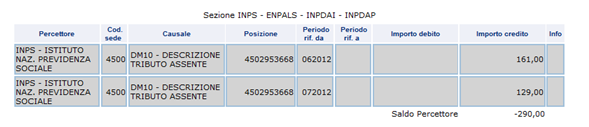 13
Opzione «modifica» tributo - 1
Per l’addizionale comunale è possibile modificare: 
il periodo di riferimento
e il codice tributo. 

Le variazioni consentite sono unicamente quelle in cui si sostituisce il codice dell’addizionale comunale con un equivalente codice riferito sempre all’addizionale comunale.
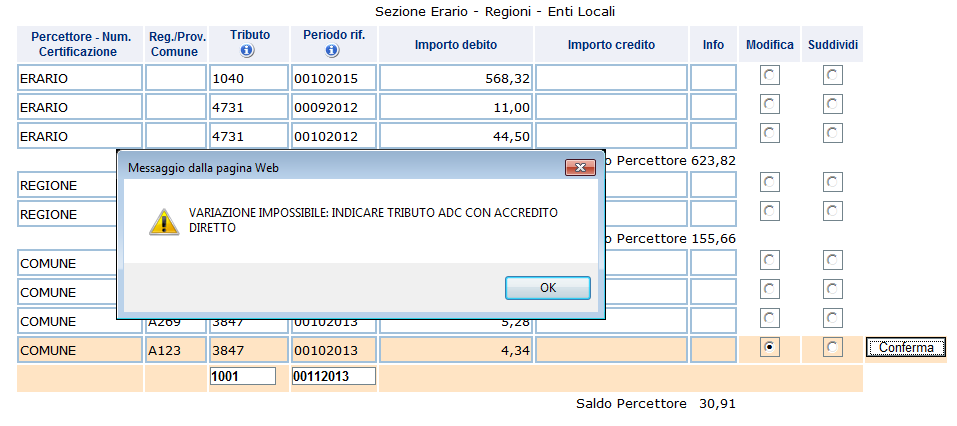 14
Opzione «modifica» tributo - 2
Selezionando l’opzione modifica si apre la finestra
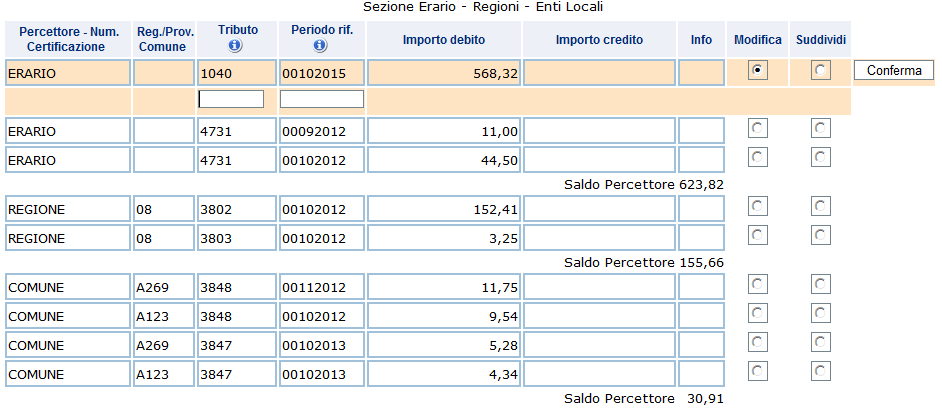 è possibile modificare il codice tributo, il mese e l’anno di riferimento, il numero rata
è possibile modificare un codice tributo erariale in un codice tributo regionale e viceversa  
non è possibile modificare gli importi a debito versati né gli importi a credito compensati
15
Opzione «modifica» tributo - 2
Dopo aver inserito le variazioni richieste clicca
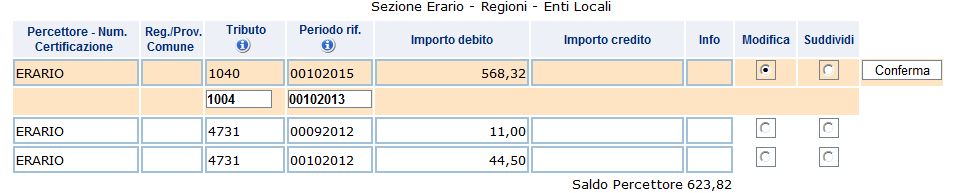 verifica la correttezza formale delle modifiche inserite
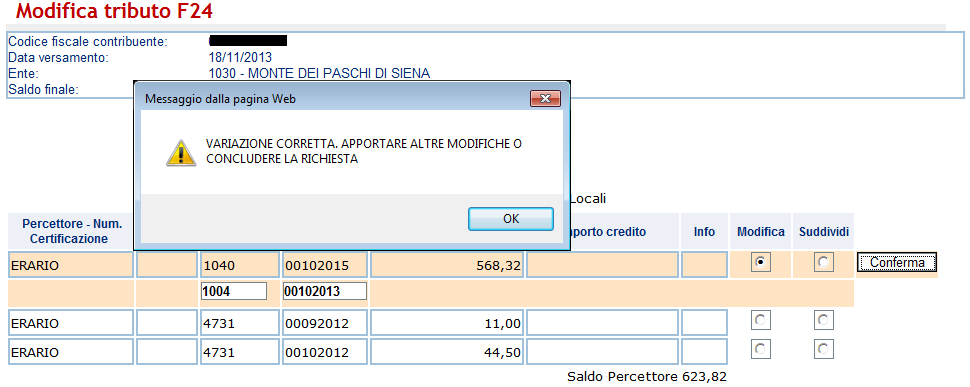 16
[Speaker Notes: Cosa si intende per correttezza formale? Ad esempio, viene verificata l’esistenza del codice tributo e segnalato se  il codice tributo inserito non è coerente con il formalismo del periodo di riferimento.]
Opzione suddividi - 1
Selezionando l’opzione suddividi si apre la finestra
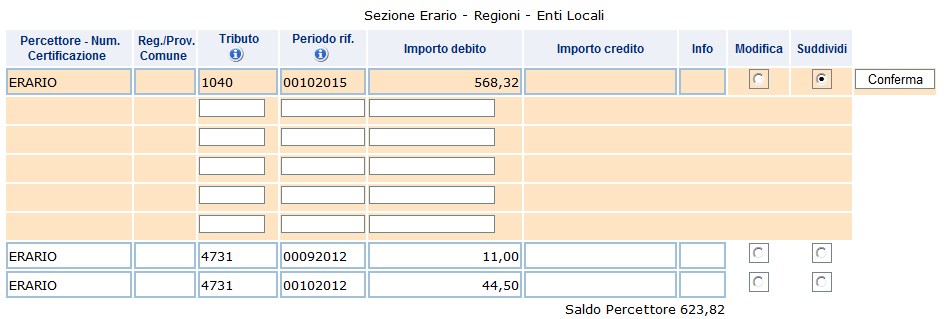 è possibile suddividere sia gli importi a debito che quelli a credito in un numero massimo di 5 tributi/righe
17
Opzione suddividi - 2
Dopo aver inserito le variazioni richieste clicca
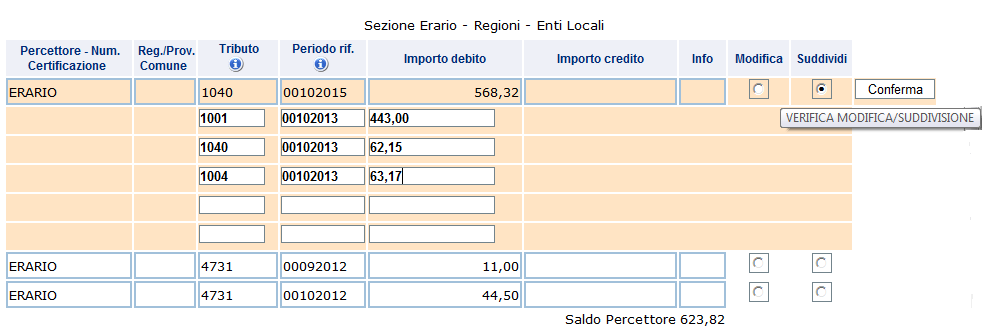 e verifica la correttezza formale delle modifiche inserite e la congruità degli importi
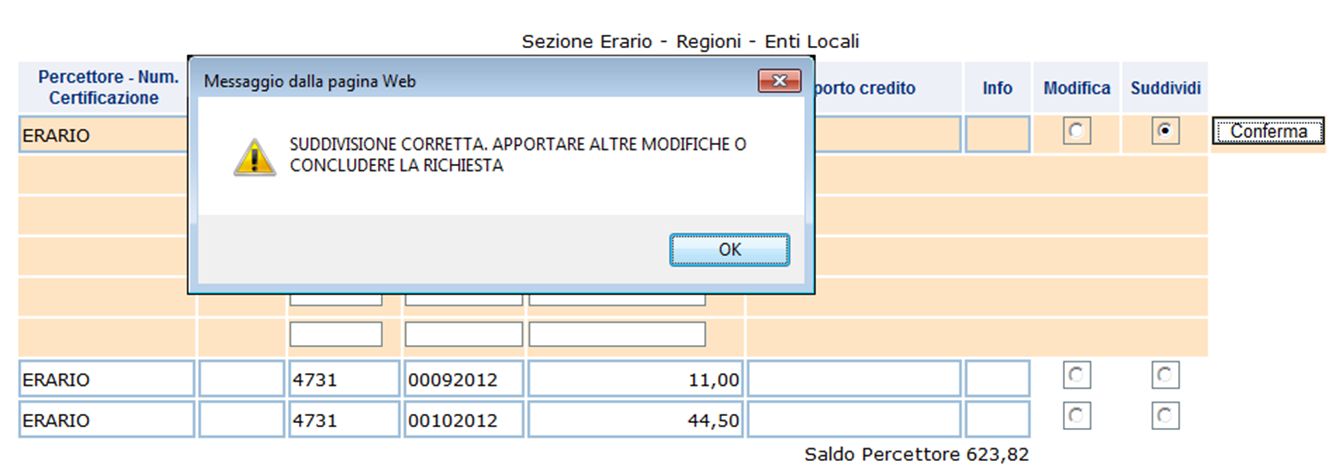 18
Opzione suddividi - 3
È importante sapere che: 
quando viene selezionata l’opzione suddividi non è possibile modificare un codice tributo erariale in un codice tributo regionale e viceversa
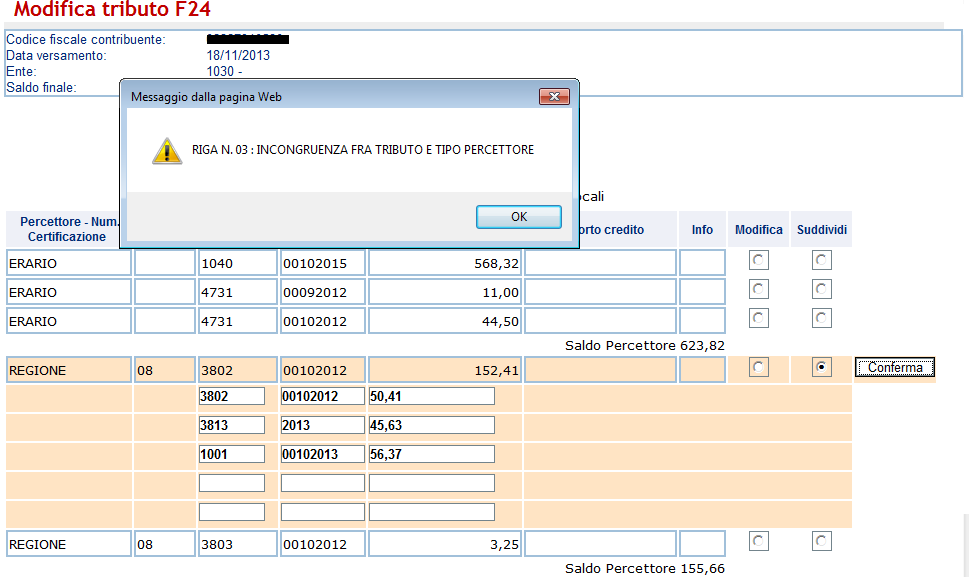 19
Opzione suddividi - 3
In questo caso occorre quindi: 
selezionare l’opzione suddividi senza modificare il codice tributo 
     istanza n. 1  
2)  selezionare l’opzione modifica e inserire il codice tributo
     prescelto   
     istanza n. 2
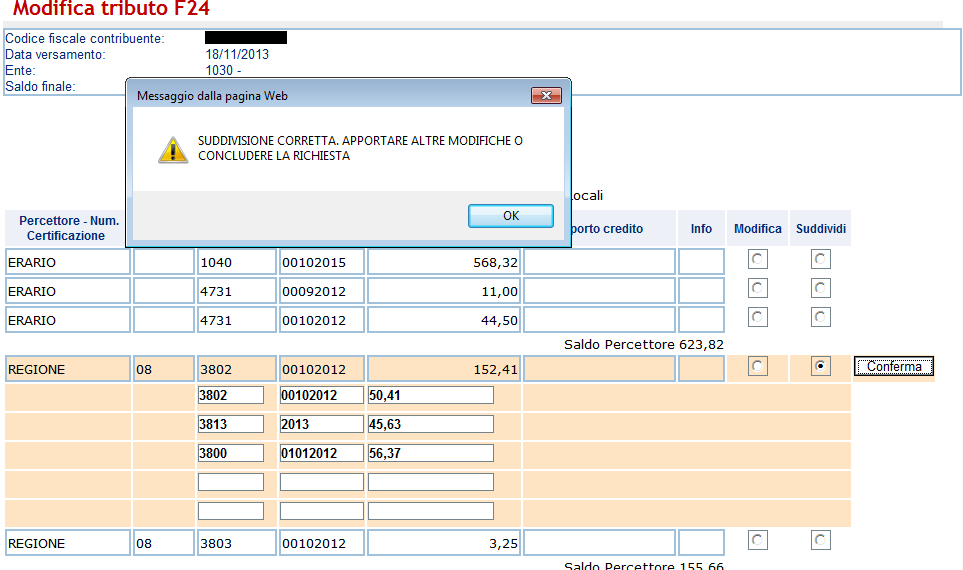 20
[Speaker Notes: (ovvero utilizzando un codice tributo affine in base al soggetto percettore) 
Ad esempio da 1001 a 1004 (da ritenute su redditi di lavoro dipendente a ritenute su redditi derivanti da collaborazioni coordinate e continuative)]
Aiuto alla compilazione della form
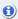 Selezionare l’icona presente nelle colonne «Tributo e «Periodo rif.»
http://www1.agenziaentrate.gov.it/documentazione/versamenti/codici/ricerca/index.htm
21
Conclusione della richiesta - 1
Ultimato l’inserimento, è possibile apportare altre modifiche o concludere la richiesta.Se sono stati inseriti dati non corretti è possibile:- annullare singole operazioni
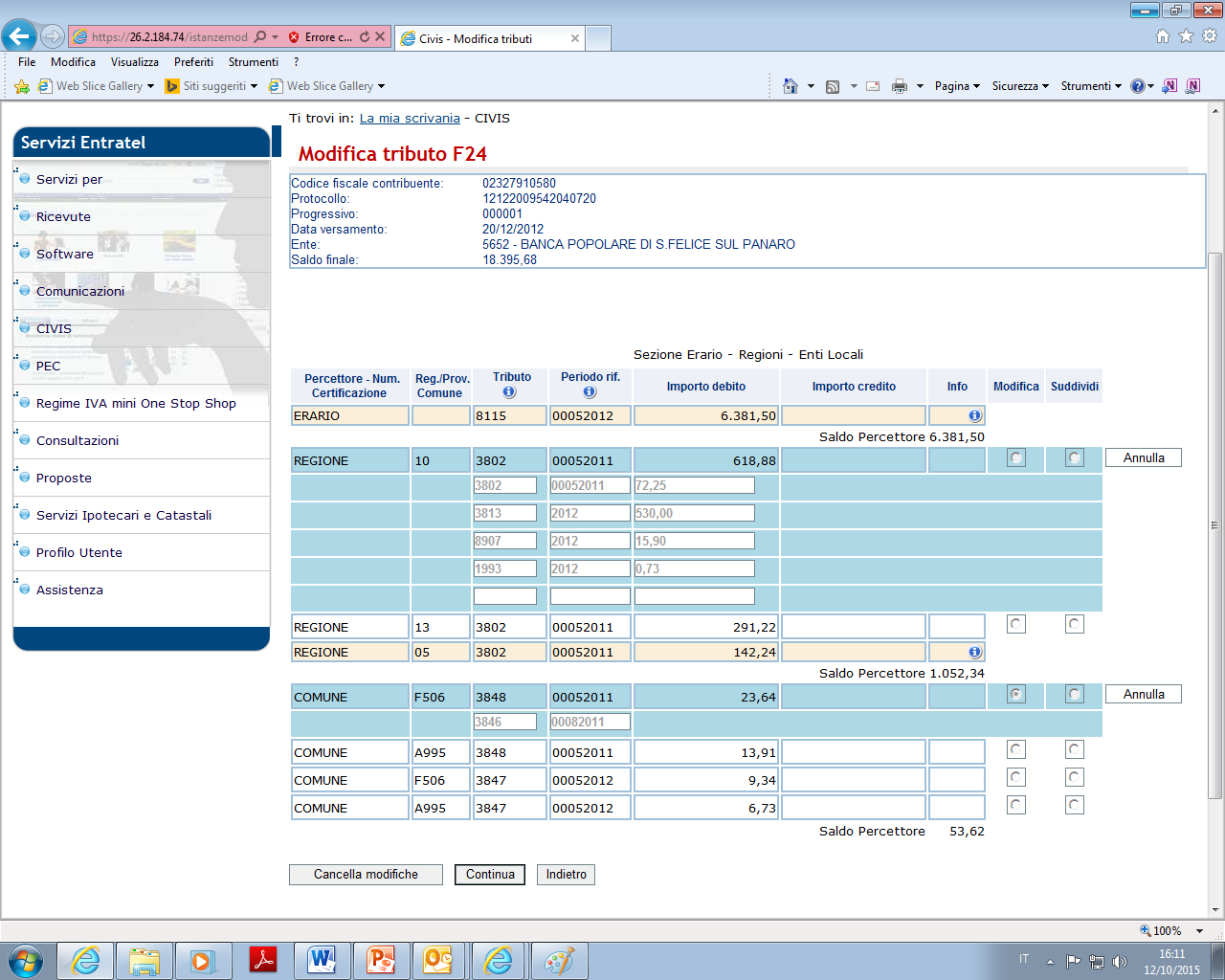 22
Conclusione della richiesta - 1
- annullare tutte le modifiche inserite
23
Conclusione della richiesta - 2
Dopo aver ultimato le correzioni seleziona «Continua»
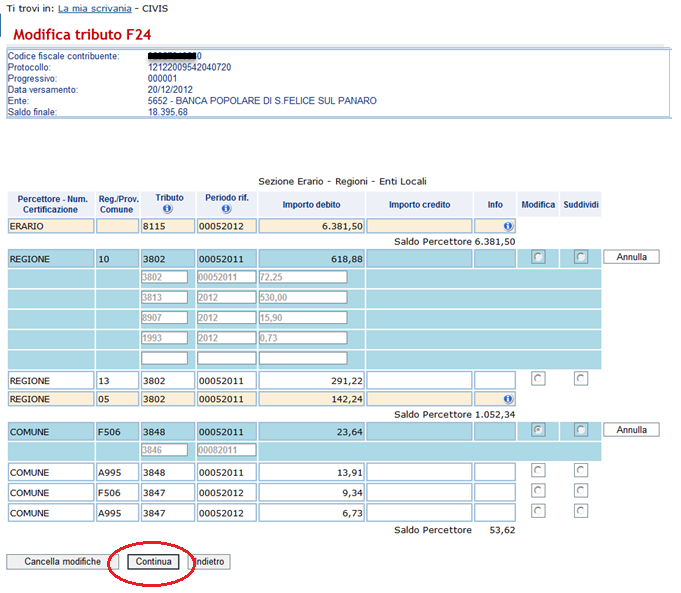 24
Invio della richiesta
Nella pagina seguente…
viene proposto un riepilogo delle variazioni richieste, evidenziando in rosso le differenze rispetto alla riga originaria
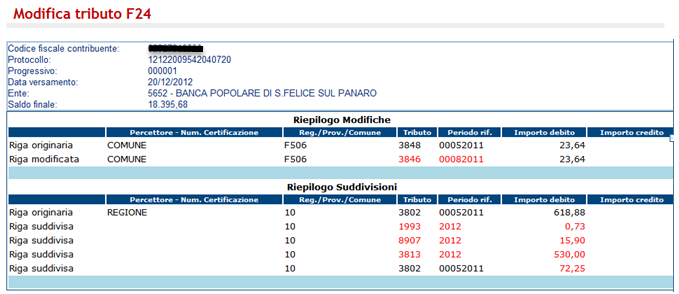 25
Invio della richiesta - 2
sono richieste alcune informazioni
motivazione (scelta nel menù a tendina)



indirizzo mail (per ricevere via mail o via sms l’avviso della conclusione della richiesta ricorda di selezionare il campo)
nominativo di riferimento 



La richiesta è pronta per essere inviata
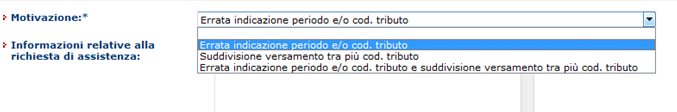 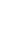 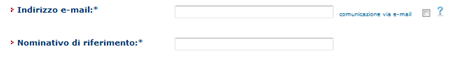 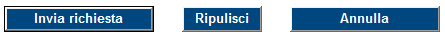 26
[Speaker Notes: (i campi obbligatori sono contrassegnati dall’asterisco)]
Invio della richiesta - 3
Se sono presenti errori è possibile:
cancellare i dati inseriti nei campi presenti nella pagina utilizzando il tasto “Ripulisci”

annullare le operazioni e ritornare alla delega utilizzando il tasto “Annulla”.
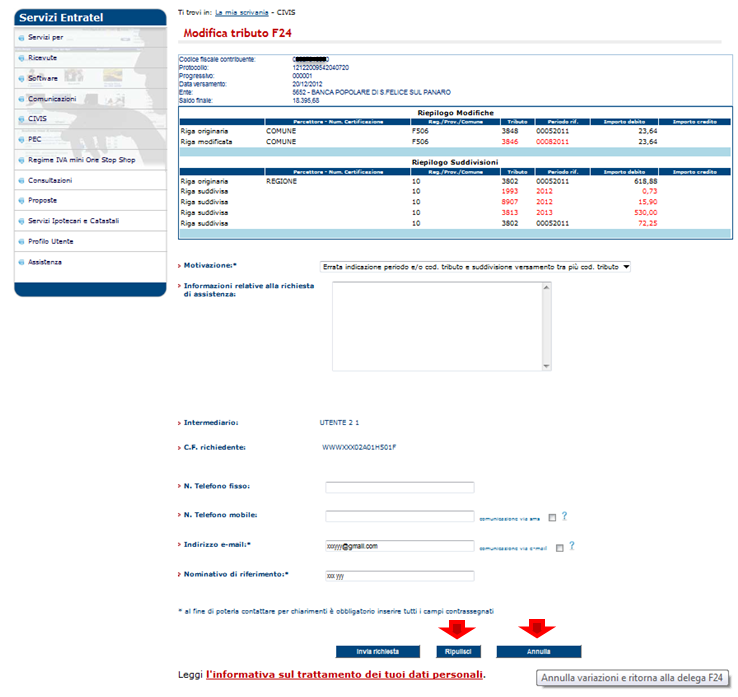 27
Subito dopo l’utente riceve il protocollo di accettazione e visualizza il riepilogo della richiesta, che può essere stampato o salvato in formato pdf
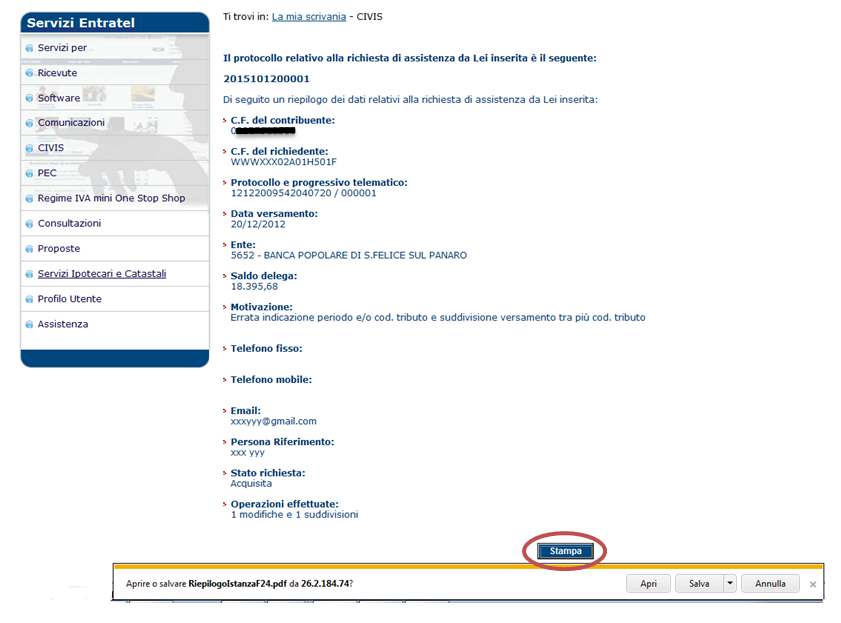 28
Le fasi successive….
Per la gestione delle fasi successive è previsto l’utilizzo delle linee di menù già utilizzate per l’assistenza per comunicazioni/avvisi telematici e per le cartelle di pagamento
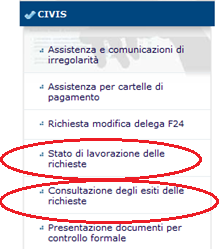 29
Stato della lavorazione
Digitando nell’apposito campo il numero di protocollo CIVIS è possibile seguire l’iter di lavorazione della richiesta
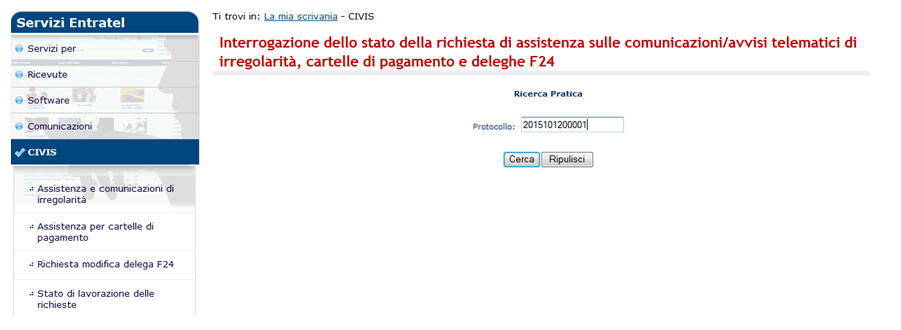 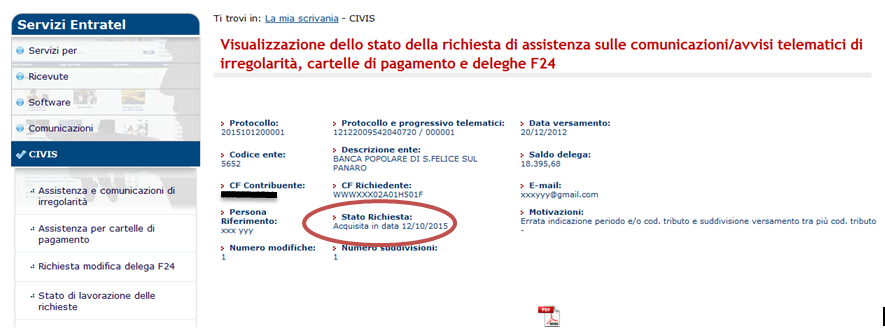 30
Esito della richiesta - 1
Per conoscere l’esito della richiesta utilizzare il link “Consultazione degli esiti delle richieste”.
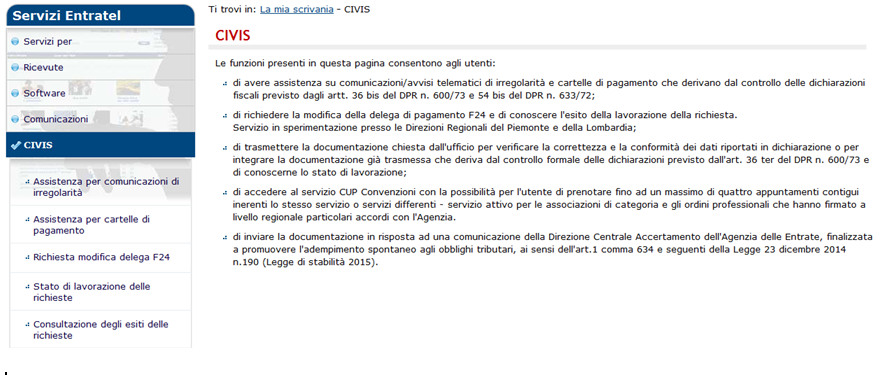 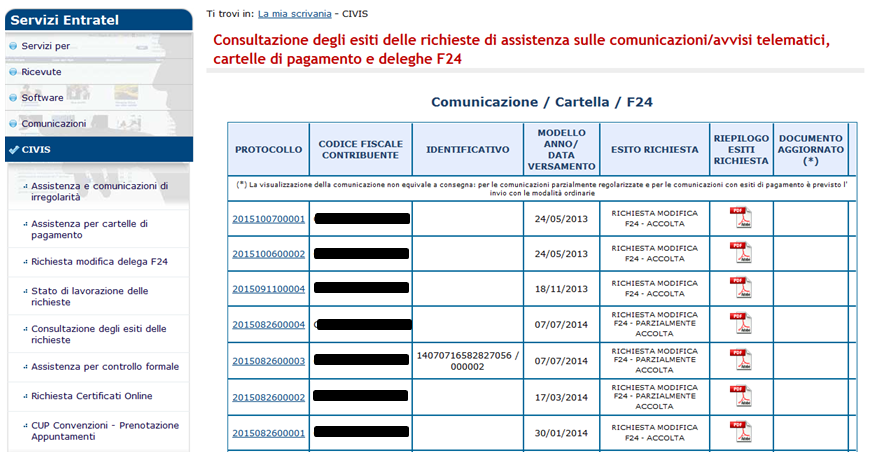 31
Esito della richiesta - 2
Selezionare l’icona per visualizzare, stampare e salvare il riepilogo degli esiti della richiesta
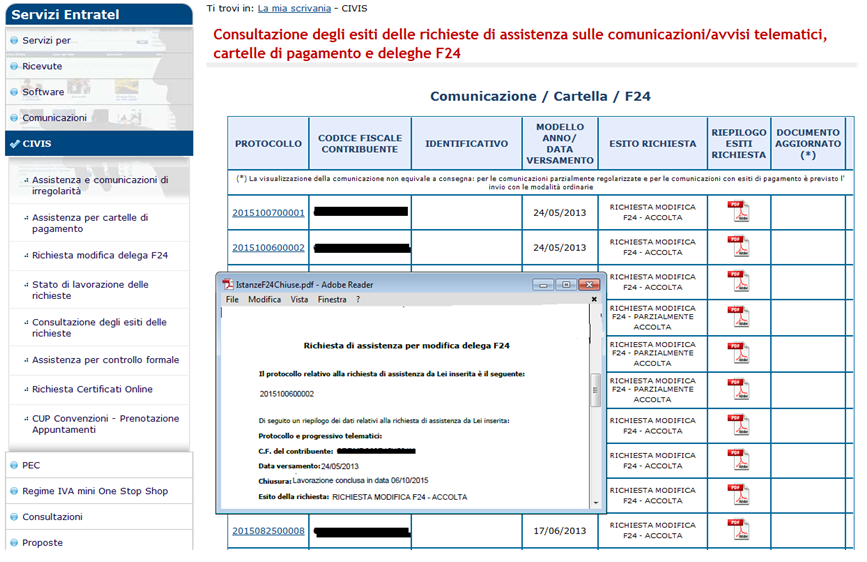 32
CIVIS F24 PRESENTATI NEL 2015
33
CIVIS F24 DP LAVORAZIONE 2015
Periodo di rilevazione: dal 22-10-2015 al 17-11-2015
34